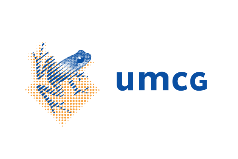 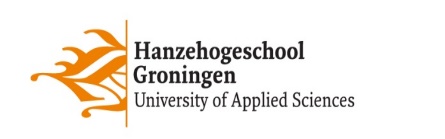 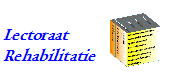 WORKSHOP
Studiesucces
in 5 stappen
Begeleidingsmethodiek voor
Onderwijsprofessionals

Franca Hiddink & Lindy Beukema
Programma
Introductie 5-stappen-model

Aan de slag

Onderzoeksresultaten

Afsluiting
VRAAG:‘Als ik weet wat de diagnose is,weet ik dan wat er moet gebeuren om de leerling binnenboord te houden?’
[Speaker Notes: Vraag stellen en dan reacties vragen. Waarom ja of nee.]
Soorten diagnostiek
Psychiatrische diagnostiek >


Functionele diagnostiek >	

Hulpbronnen diagnostiek >
Ziektebeeld/symptomen 
> behandeling

Vaardigheden tekort 
> leren + toepassen

Hulpbronnen tekort
> organiseren + gebruiken
[Speaker Notes: Uitleggen wat belang is van functionele diagnostiek en hulpbronnen diagnostiek.]
Doelstelling begeleiding
Leerlingen met psychische of cognitieve problemen helpen beter te functioneren zodat ze met succes en naar hun eigen tevredenheid de opleiding van eigen keuze kunnen (ver)volgen.
Dilemma’s
Patiëntrol	   		vs	Leerlingrol
Hulpverlener 		vs	Docent/mentor

Professional/Ouders 	vs	Leerling als
    probleemeigenaar		probleemeigenaar
Professional als 	vs	Leerling als regievoerder			regievoerder

Norm			vs	Vorm
School			vs	Stage
IWP Begeleid Leren      September 2019
Uitgangspunt Begeleidingsmethodiek
Leerlingrol + opleiding/school 
van eigen keuze


Vaardigheden + Hulpbronnen


   Succes + Tevredenheid
5-stappen-model
Stap 1 	Start traject

Stap 2 	Achterhalen onmisbare vaardigheden en hulpbronnen	
	
Stap 3 	Welke vaardigheden moet de leerling nog leren en welke 			hulpbronnen organiseren?

Stap 4	Het Individueel School Ontwikkelplan (ISOP) opstellen

Stap 5	ISOP uitvoeren, monitoren en evalueren
[Speaker Notes: Kort toelichten.]
Kenmerken vaardigheden
Gedrag dat je kunt zien, horen, ruiken of voelen.
Het bestaat vaak uit een beperkt aantal deelhandelingen.
Je kunt het leren door uitleg te krijgen, een demonstratie te zien en door te oefenen.
Het is positief geformuleerd en bestaat uit een werkwoord en zelfstandig naamwoord.
Aan de slag
Neem een leerling in gedachten die bij jou op school zit en ergens in vastloopt. 

Stap 2a: Wat is een expliciete eis binnen school? En wat is een impliciete eis op school? 
Sta 2b: Wat zou een wens kunnen zijn van deze leerling? 

Stap 3a: Welke vaardigheden moet de leerling nog leren of leren toepassen? 
Stap 3b: Welke hulpbronnen moet de leerling nog realiseren/organiseren?


 
Welke vaardigheden moet de student leren of leren toepassen?

Kies een vaardigheid die onmisbaar is voor één van jouw studenten
Splits hem op in deelvaardigheden en beoordeel
Beschrijf de onmisbare vaardigheid precies
Stap 3 Onmisbare (deel-)vaardigheden beschrijven
Stap 3a Onmisbare vaardigheden
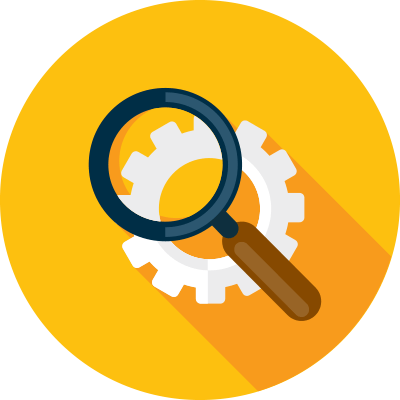 Begeleid Leren in het Voortgezet Onderwijs
Onderzoek en eerste resultaten
Begeleid Leren Toolkit
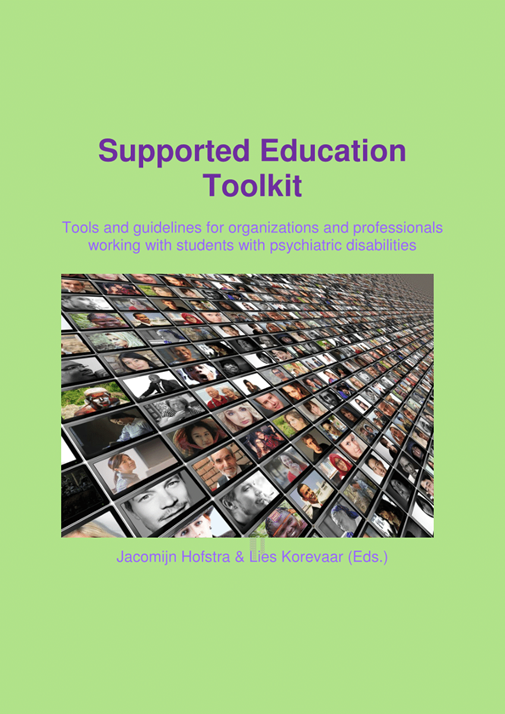 MBO/HBO: Effectieve methodiek

NJI database
Een goede methodiek voor het Voortgezet Onderwijs?
14
14-11-2019
Interventie studie Begeleid Leren in het VO
1. Is deze methode effectiever dan de gebruikelijke begeleiding?
2. Verandering in functioneren? Tevredenheid? Gevoel? Inzicht?
3. Hoe verloopt de communicatie tussen leerling en begeleider?
15
14-11-2019
Onderzoeksopzet
Training aan 20 onderwijsprofessionals; 
Vragenlijsten leerling én begeleider;
Voor, tijdens en na begeleidingstraject.
Inclusie viel tegen
Tweede ronde training
Vragenlijsten leerling en begeleider
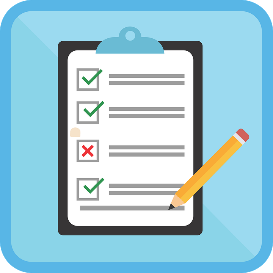 Interviews: 
Implementatie en effectiviteit begeleiding
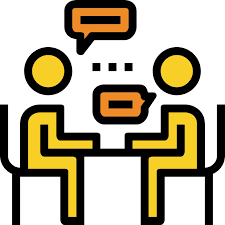 Eerste resultaten: MBO/HBO vs. VO
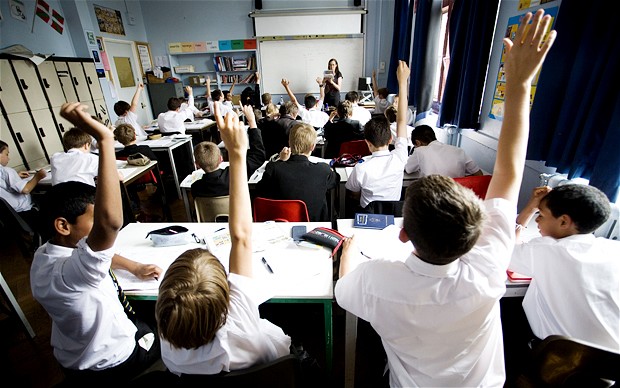 Wetten: leerplicht, zorgplicht
Leeftijd: puberbrein? 
Ouders
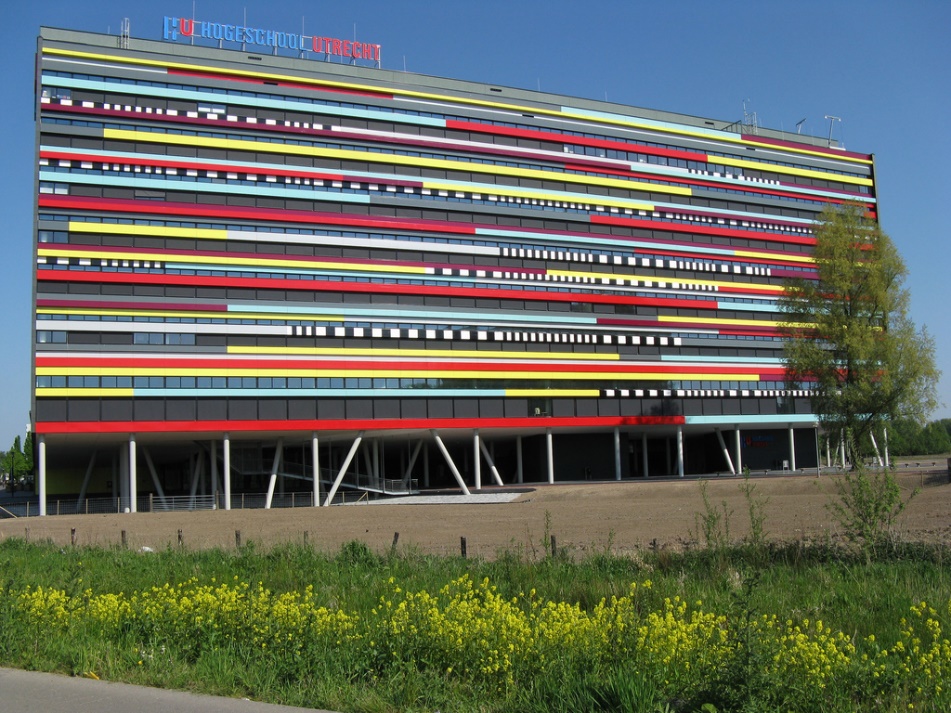 17
14-11-2019
[Speaker Notes: In het VO meer wetten, zorgplicht, leerplicht, passend onderwijs, varia wet (in passend onderwijs meer maatwerk).]
Eerste resultaten: belemmeringen
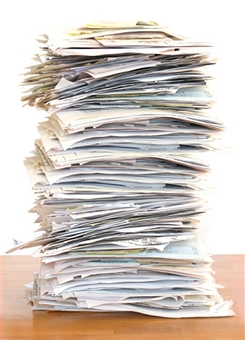 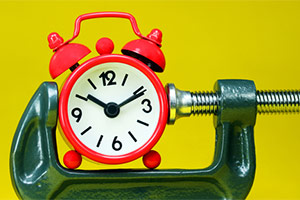 18
14-11-2019
[Speaker Notes: Begeleid Leren in het VO: eerste conclusive is dat over het algemeen zijn begeleiders wel tevreden over verschillende onderdelen, maar nog niet over het hele pakketje.

Belemmeringen:
Hoge tijdsdruk 
Methode niet praktisch genoeg/ te theoretisch (voor jonge leerlingen); te veel papieren

Een paar onderdelen vd methode wel als geschikt en effectief gezien: 
samen knelpunten op een rij zetten en samen brainstormen over oplossingen. 
Probleemeigenaarschap bij de leerling neer leggen. 

MODELGETROUW WERKEN!!]
Eerste resultaten: wat werkt wel
ROL + OMGEVING
(Leerling + School)
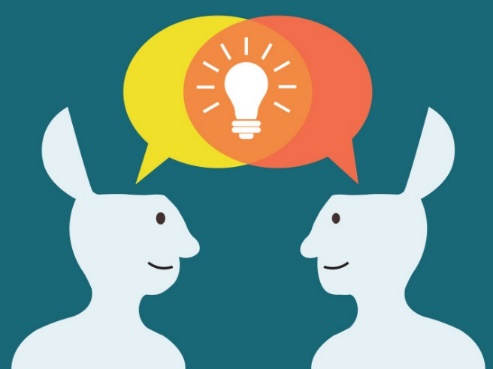 Vaardigheden
Hulpbronnen
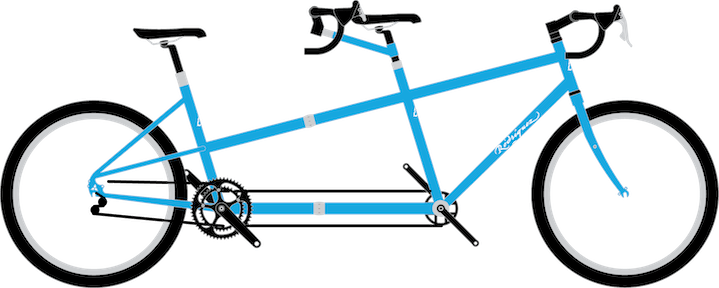 +
Succes
Tevredenheid
+
19
14-11-2019
[Speaker Notes: Begeleid Leren in het VO: eerste conclusive is dat over het algemeen zijn begeleiders wel tevreden over verschillende onderdelen, maar nog niet over het hele pakketje.

Een paar onderdelen vd methode wel als geschikt en effectief gezien: 
samen knelpunten op een rij zetten en samen brainstormen over oplossingen. 
Probleemeigenaarschap bij de leerling neer leggen. 

Vooral het probleemeigenaarschap bij de leerling neerleggen. Dus van voorop de tandem te zitten, naar achterop de tandem zitten te gaan en de leerling het voortouw laten nemen.]
Afsluiting
Wat neem je mee uit deze workshop?
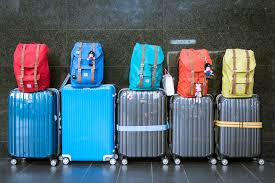 IWP Begeleid Leren november 2019
Contactgegevens
www.begeleidleren.nl

L.beukema@umcg.nl 

f.j.m.hiddink@pl.hanze.nl
IWP Begeleid Leren      September 2019